BUILDING PHYSICS - HEAT / SOUND / MOISTURE MANAGEMENT
Łukasz Wesołowski
11-05-2022
Presentation Title
Name of the presenter
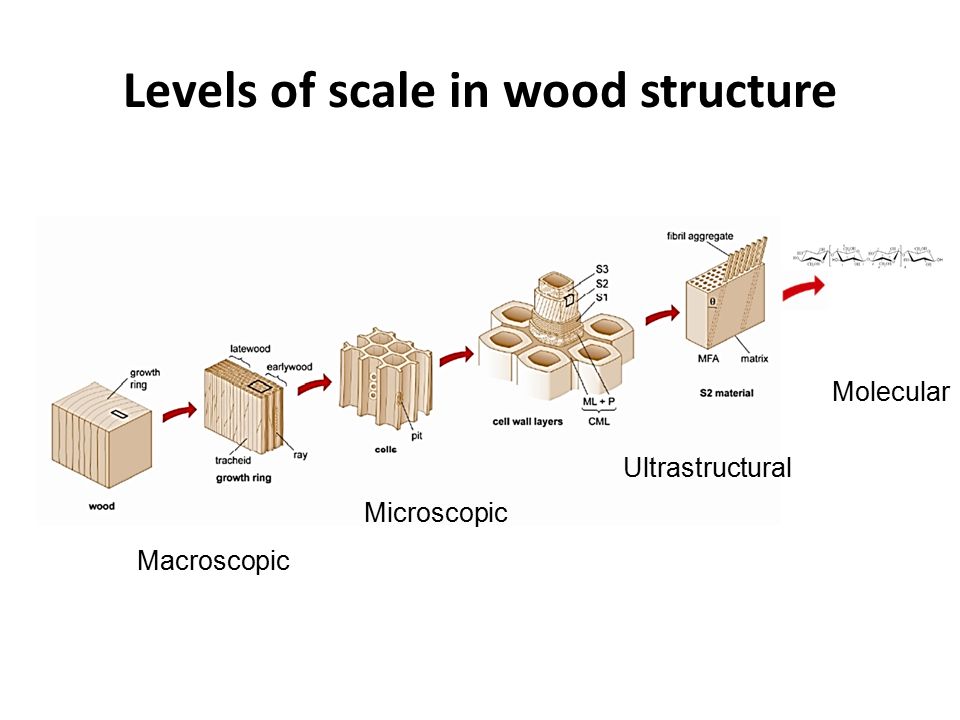 Wood structure:
Sources: Dora Mathews
11.05.2022
2
Presentation Title
Name of the presenter
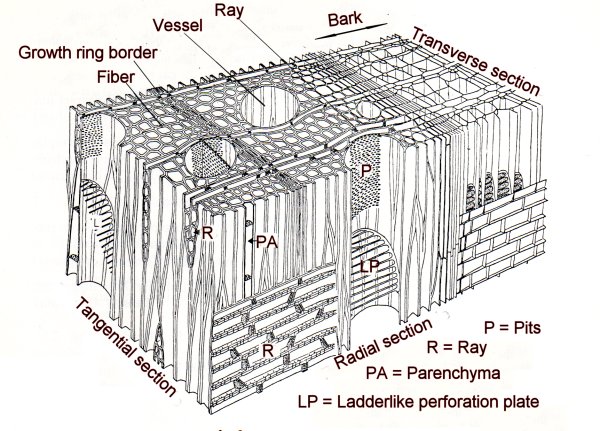 Wood structure:
Sources: Grosser 1977
11.05.2022
3
Presentation Title
Name of the presenter
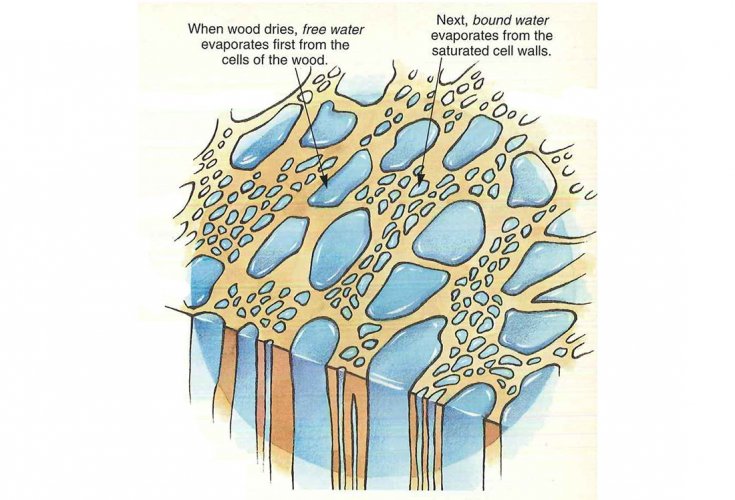 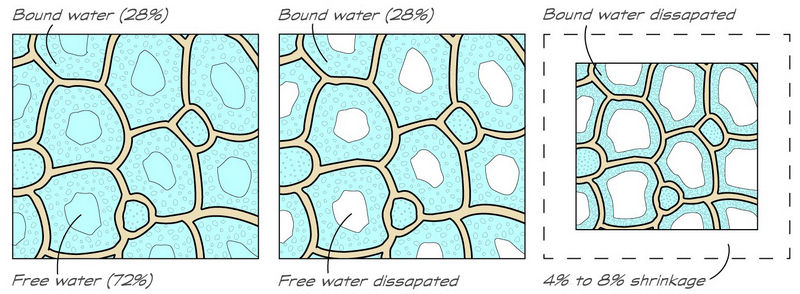 Humidity:
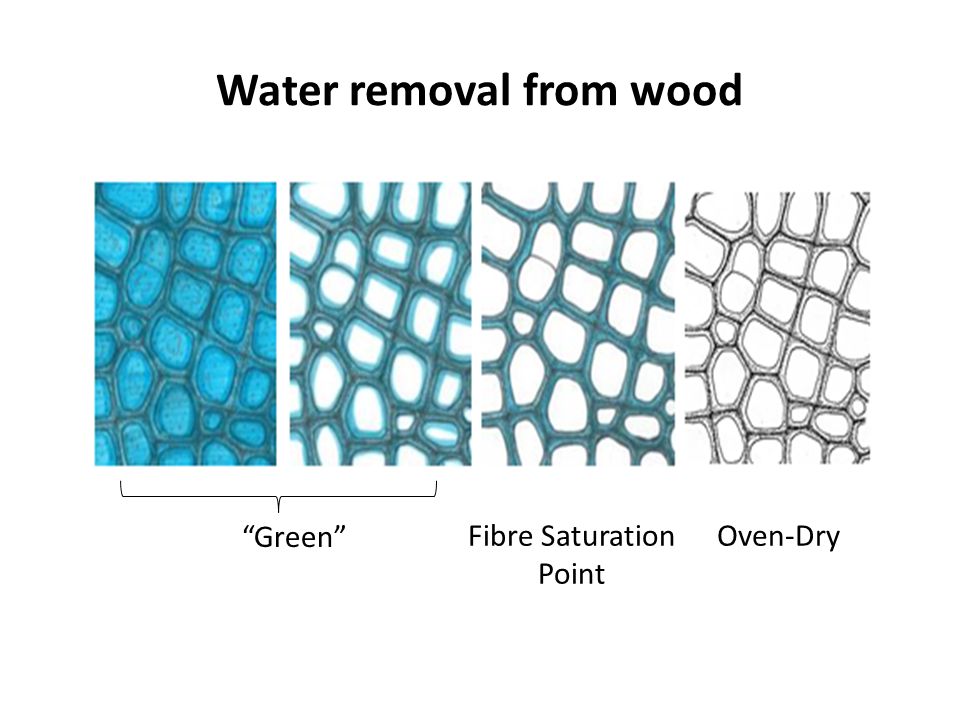 Sources: Wood Magazine
11.05.2022
4
Presentation Title
Name of the presenter
Water removal effects:
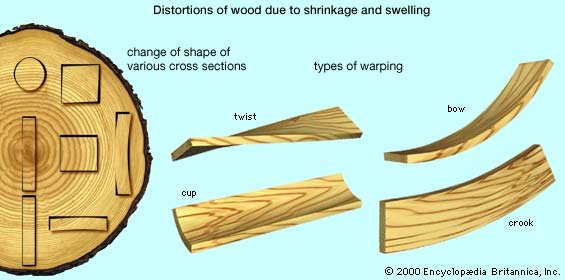 Sources: Britanica
11.05.2022
5
Presentation Title
Name of the presenter
Material:
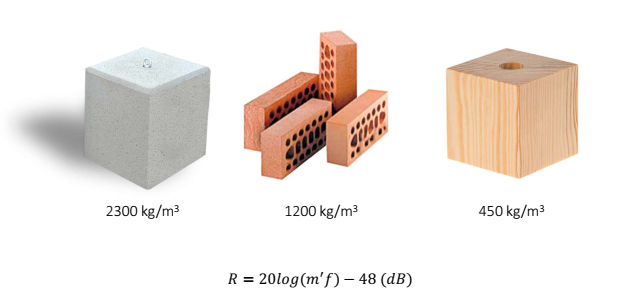 Sources: Rothoblaas
11.05.2022
6
Presentation Title
Name of the presenter
Humidity after construction:
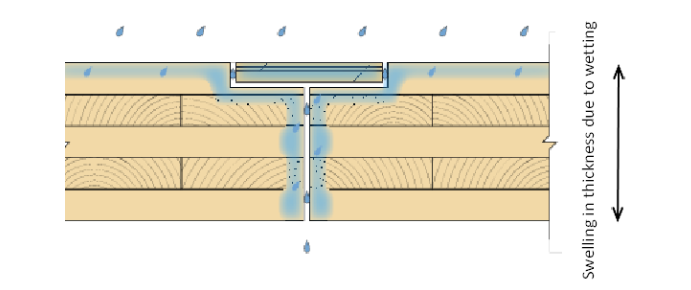 Sources: Canadian Wood Council
11.05.2022
7
Presentation Title
Name of the presenter
Humidity while construction:
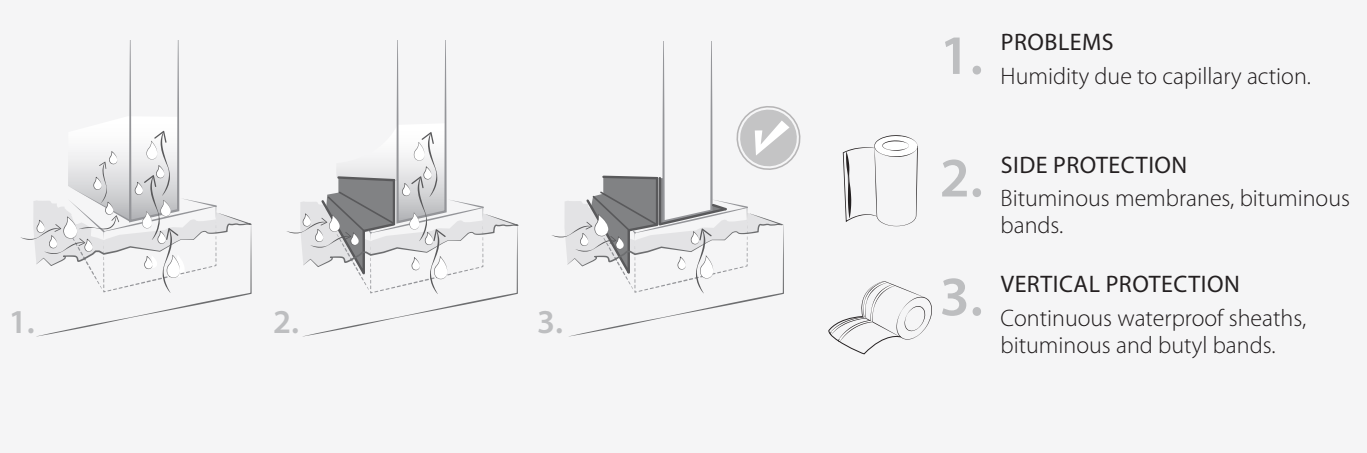 Sources: Rothoblaas
11.05.2022
8
Presentation Title
Name of the presenter
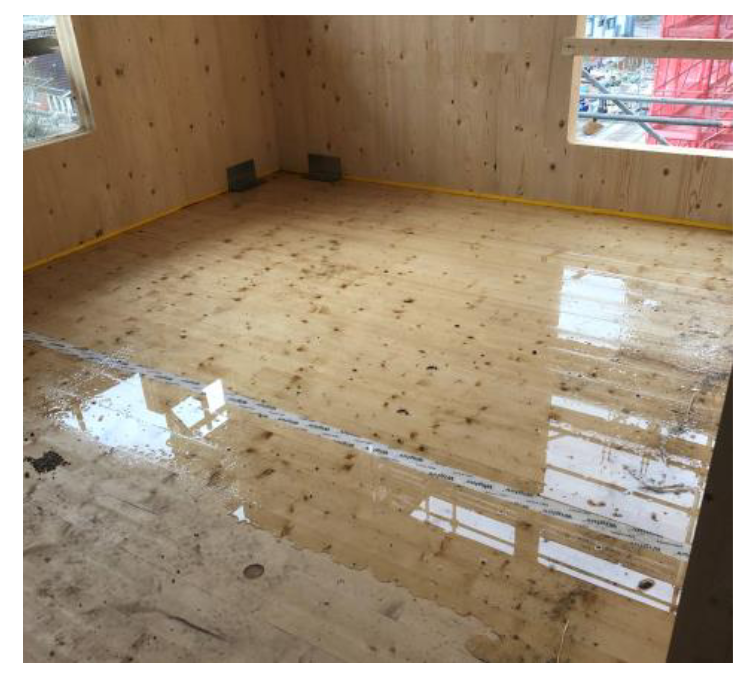 Humidity – timber degradation:
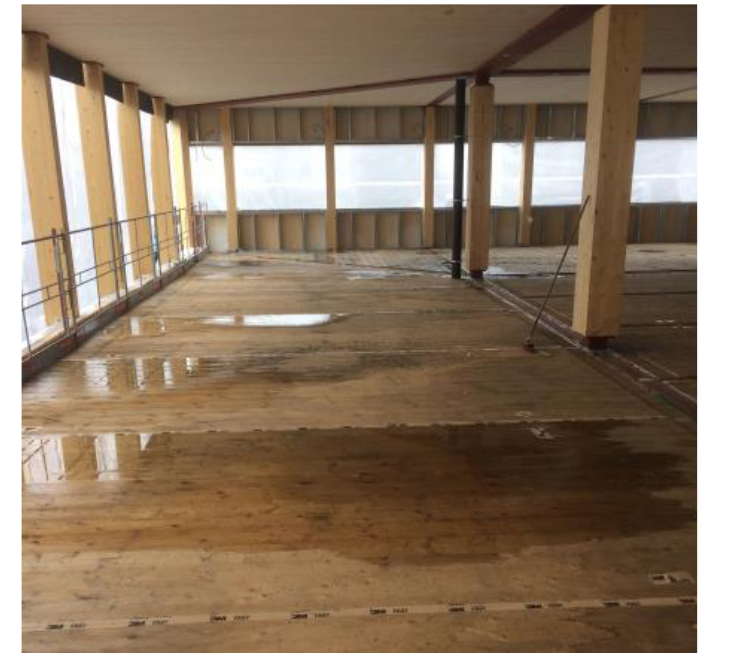 Sources: LABC
11.05.2022
9
Presentation Title
Name of the presenter
Humidity – timber degradation:
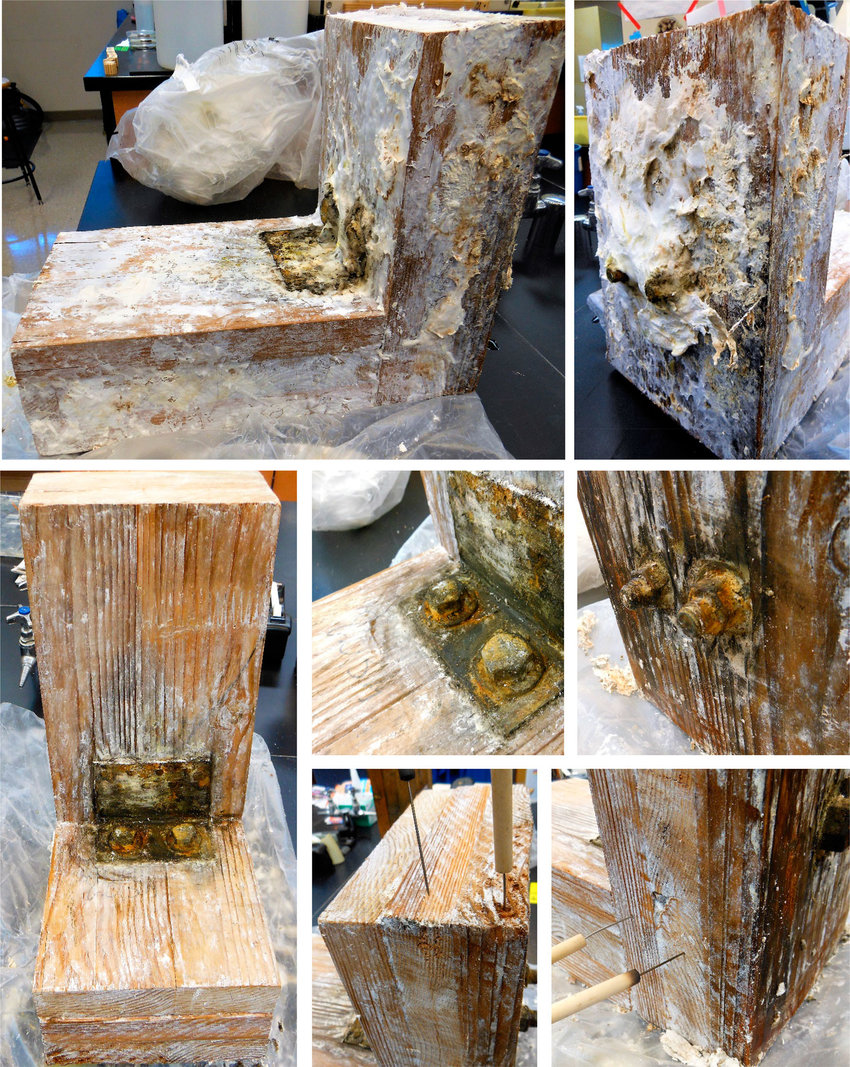 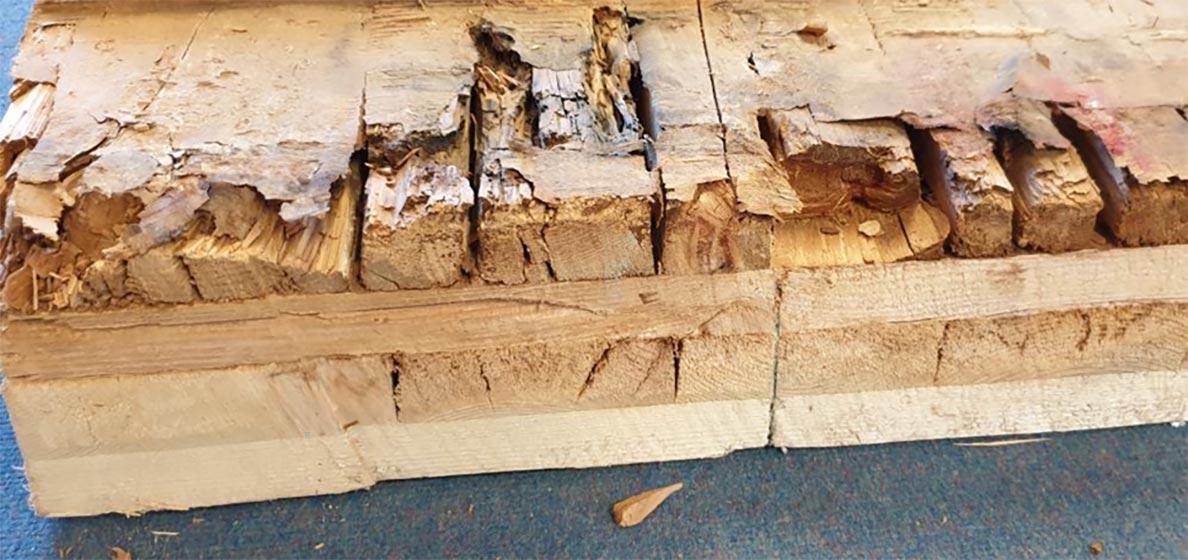 Sources: LABC
11.05.2022
10
Presentation Title
Name of the presenter
Aura – timber protection:
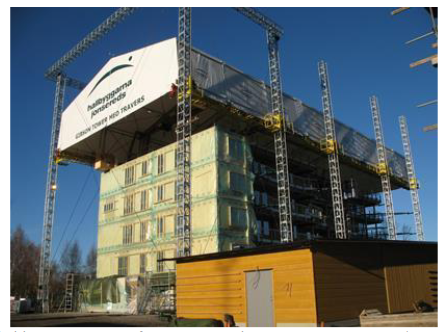 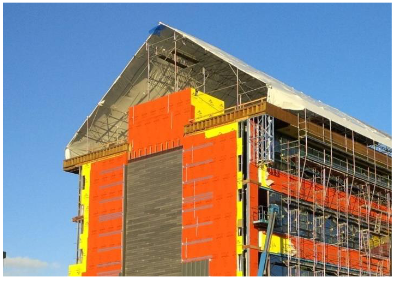 Sources: Canadian Wood Council
11.05.2022
11
Presentation Title
Name of the presenter
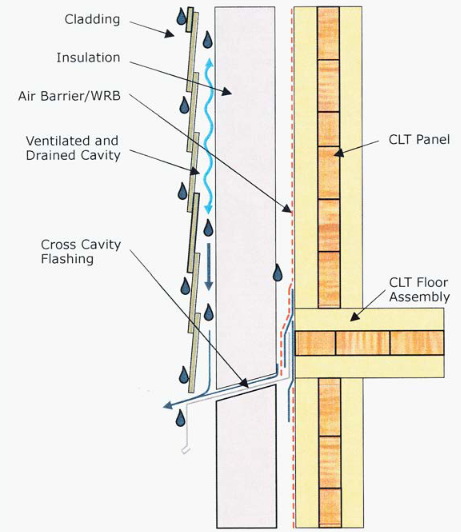 Humidity – keep away from timber:
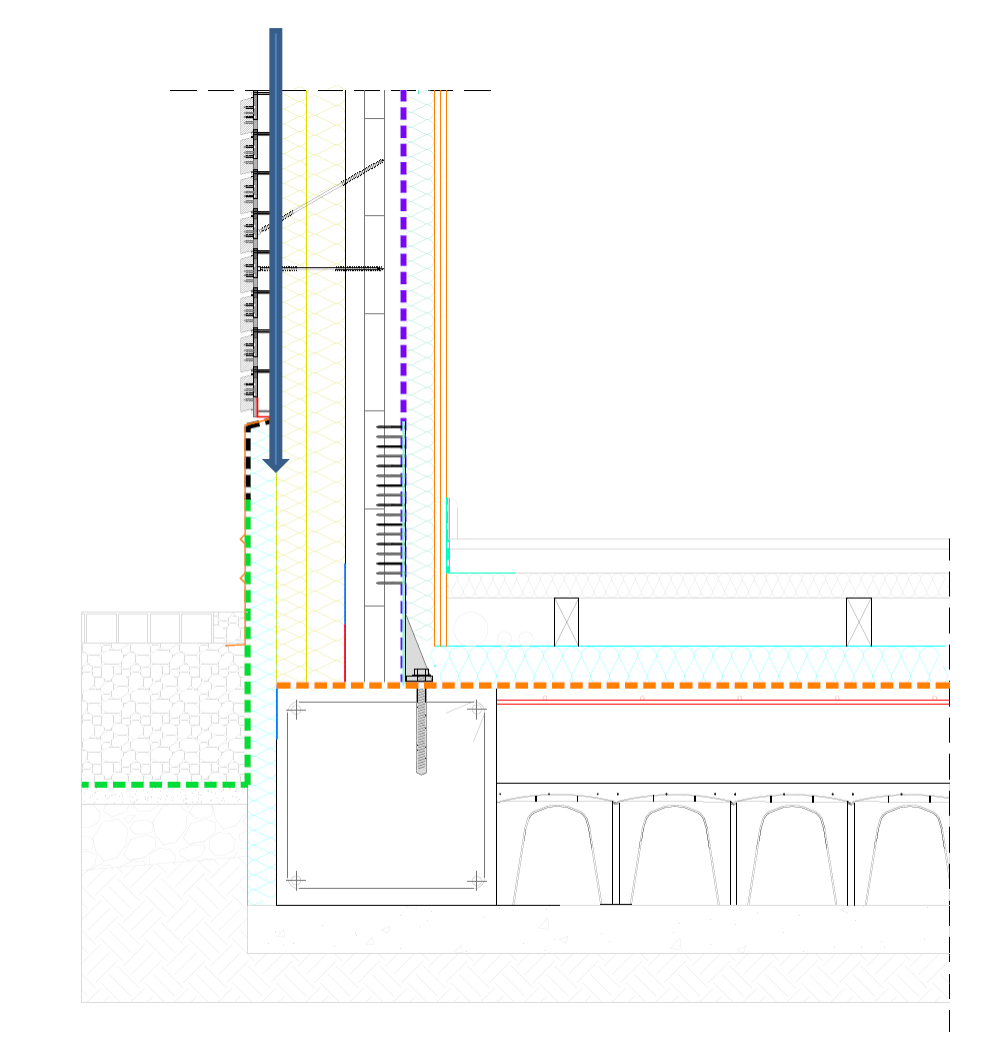 Sources: Rothoblaas / Enclousure
11.05.2022
12
Presentation Title
Name of the presenter
Removing humidity:
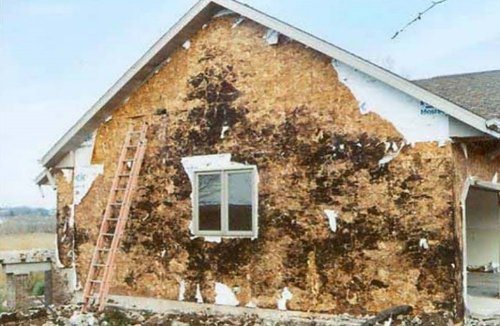 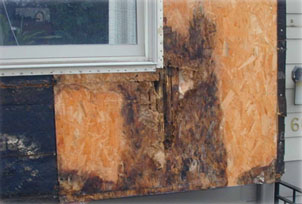 Sources: Rmax
11.05.2022
13
Presentation Title
Name of the presenter
Humidity – water content – thermal insulation:
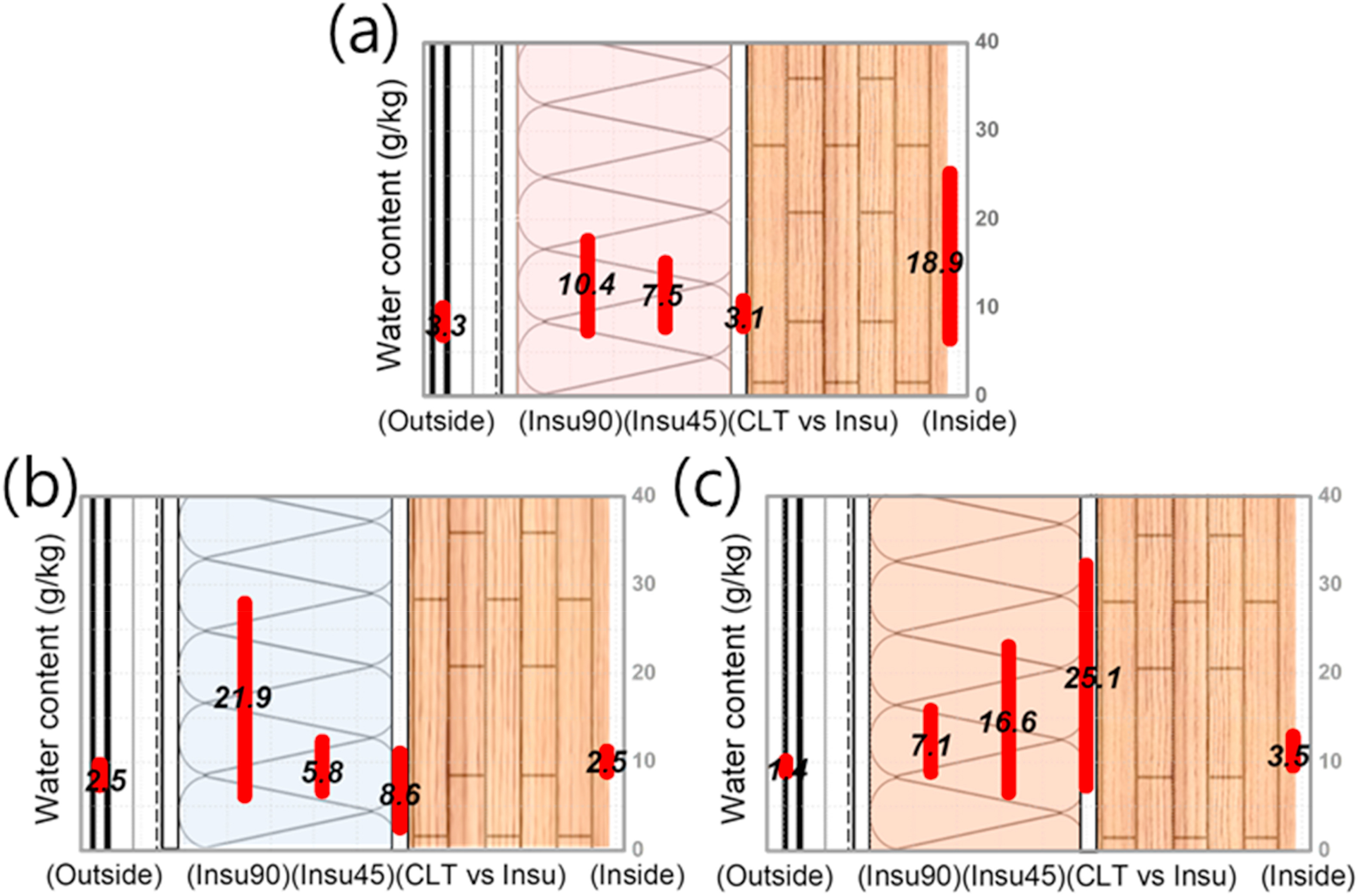 XPS
Glass
Wool
Phenolic
Foam
Sources: Thermal Engineering
11.05.2022
14
Presentation Title
Name of the presenter
Dew Point
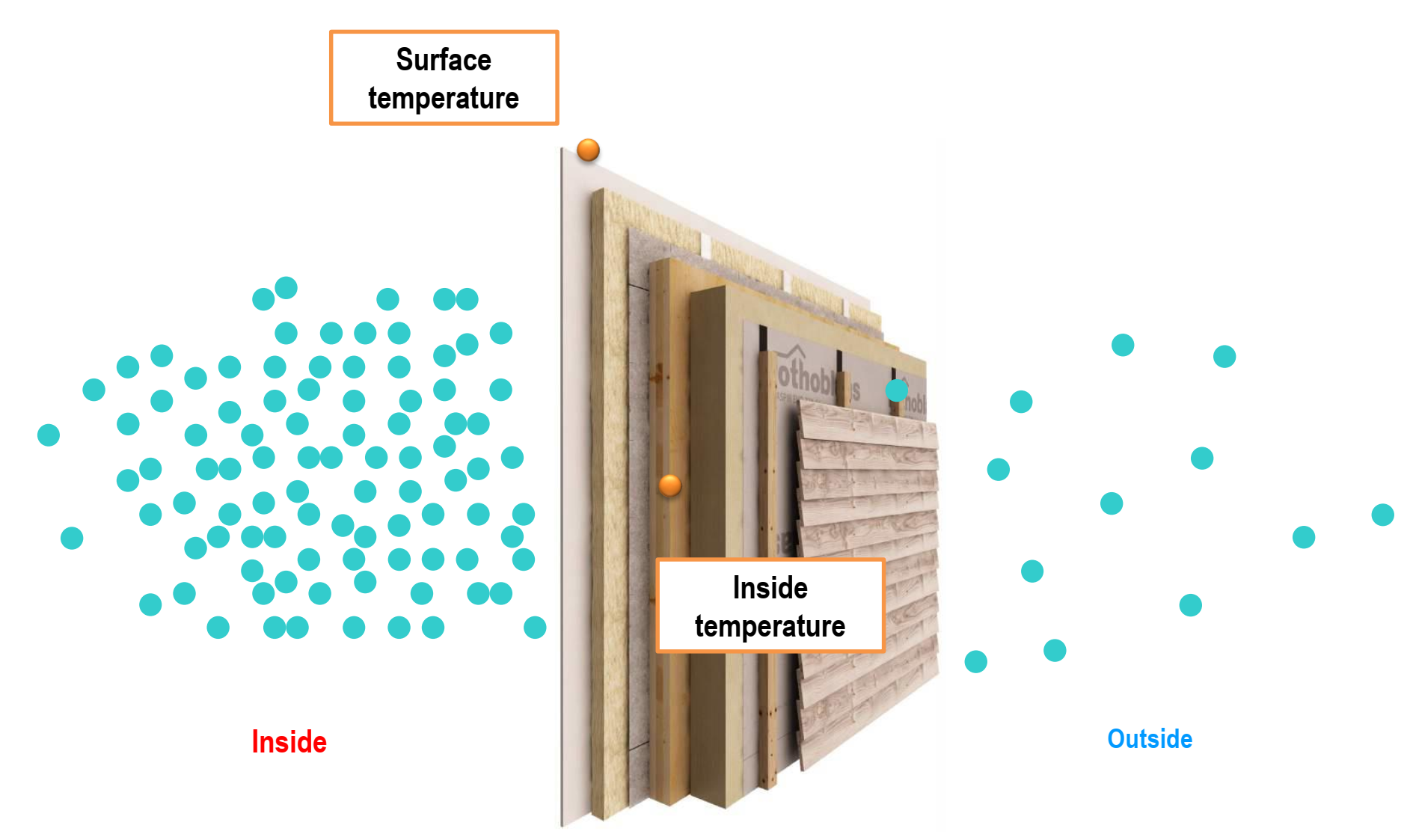 Sources: Rhotoblaas / MDPI
11.05.2022
15
Presentation Title
Name of the presenter
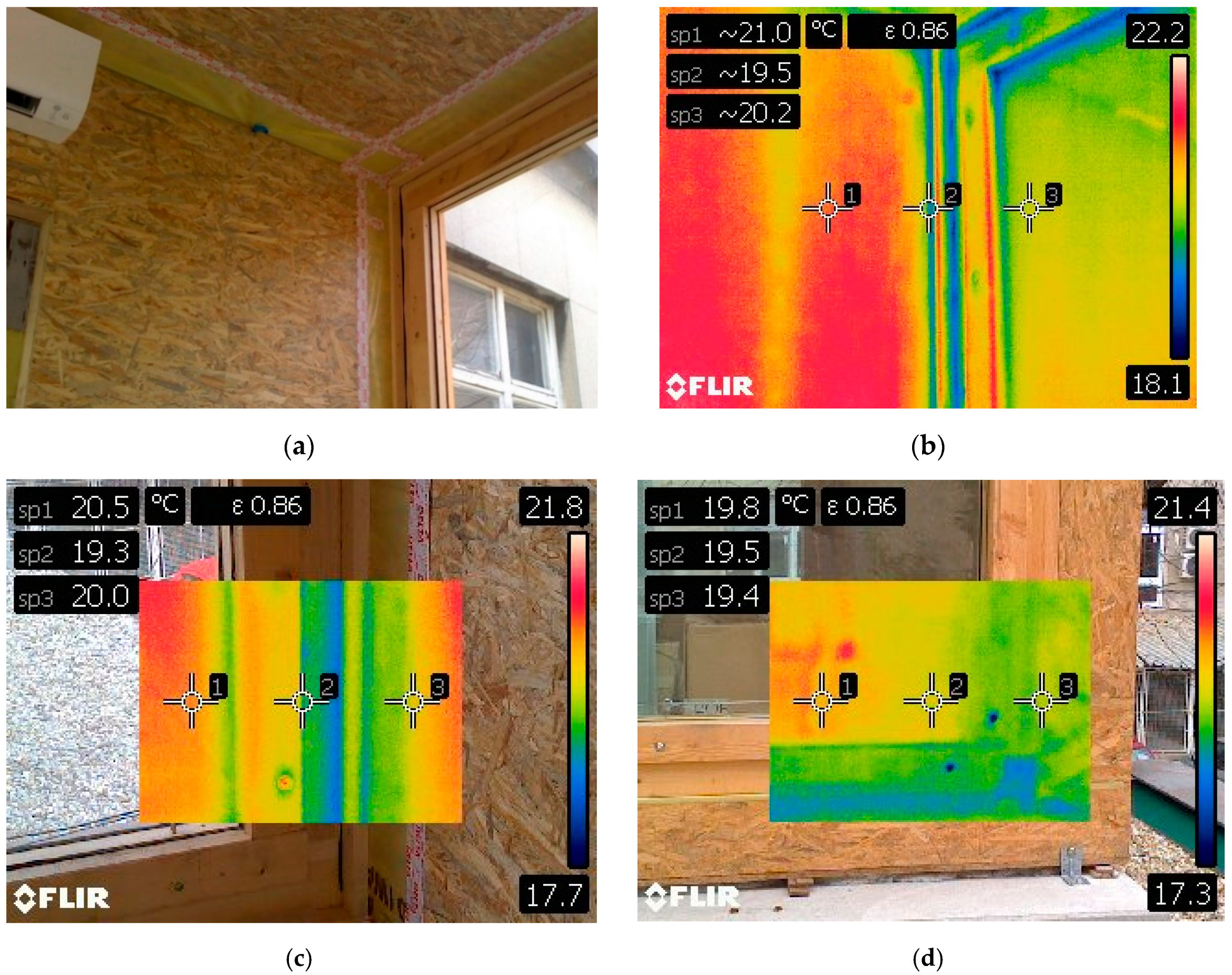 AirtightnessWindtightness
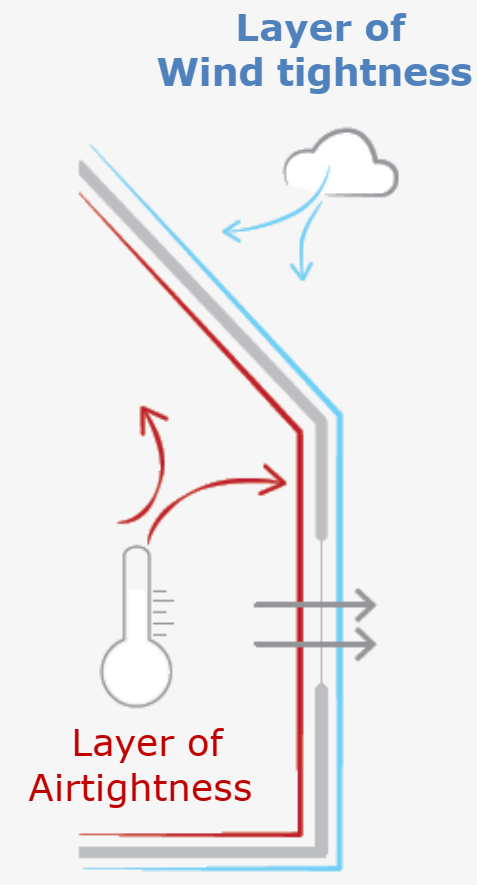 Sources: Rhotoblaas / MDPI
11.05.2022
16
Presentation Title
Name of the presenter
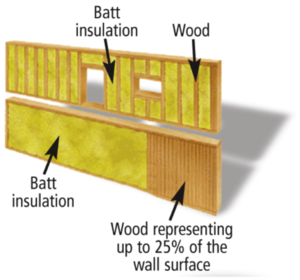 Thermal issues:
Sources: Rmax
11.05.2022
17
Presentation Title
Name of the presenter
Thermal issues:
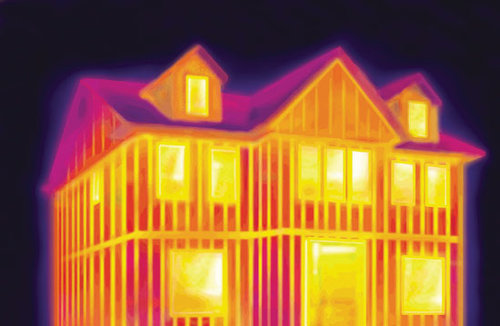 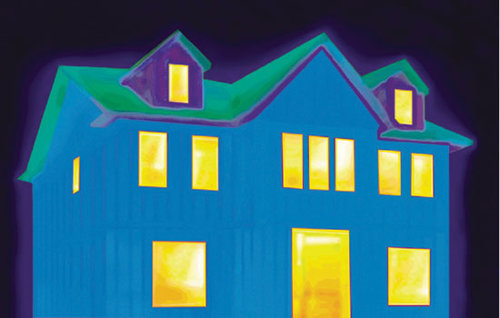 Sources: Rmax
11.05.2022
18
Presentation Title
Name of the presenter
Sound:
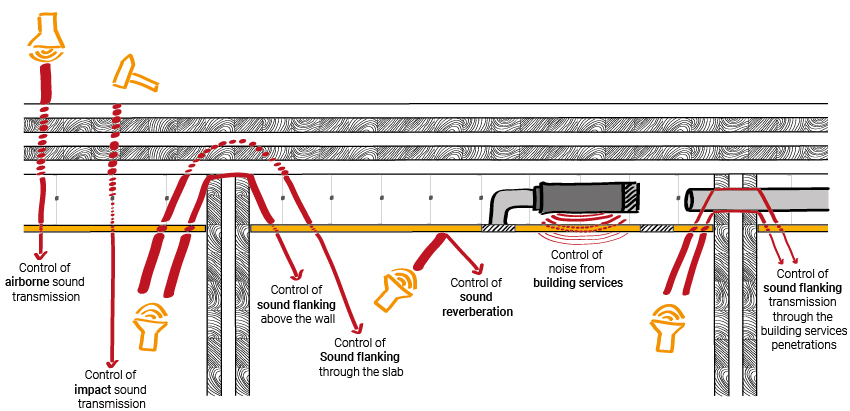 Sources: F I N
11.05.2022
19
Presentation Title
Name of the presenter
Sound:
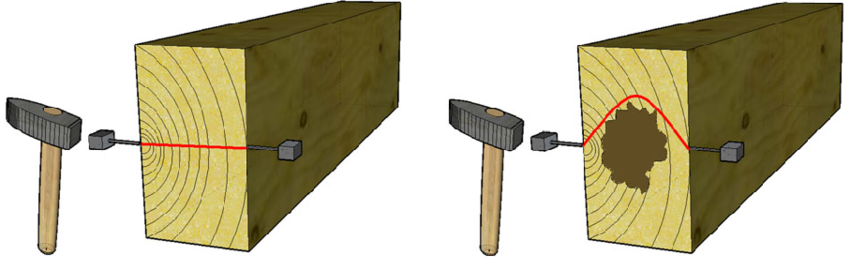 Sources: Jiuanchun Li
11.05.2022
20
Presentation Title
Name of the presenter
Sound:
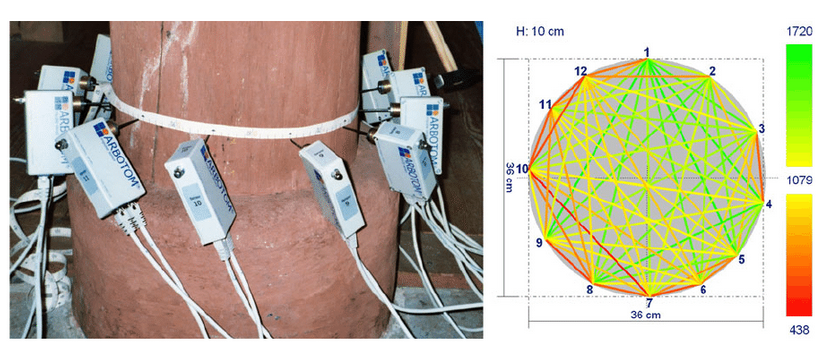 Sources: Keith Crews
11.05.2022
21
Presentation Title
Name of the presenter
Sound:
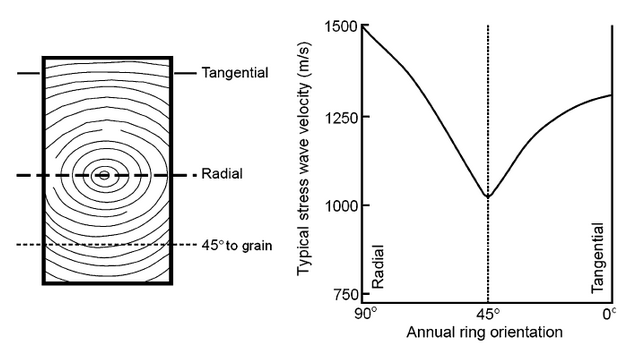 Sources: Bohumil Kasal
11.05.2022
22
Presentation Title
Name of the presenter
Sound:
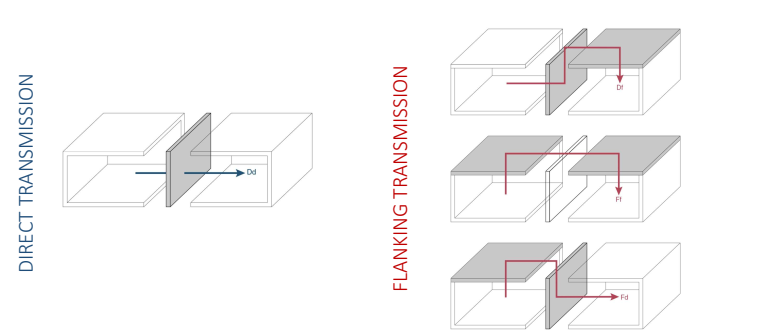 Sources: Rothoblaas
11.05.2022
23
Presentation Title
Name of the presenter
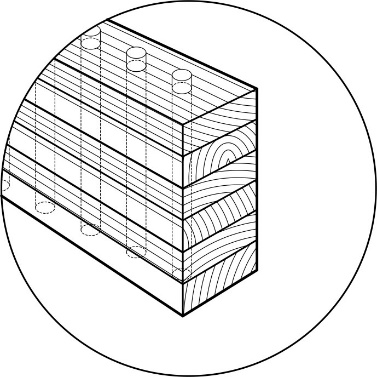 DLT (dowels) -NLT (nais) (bar shaped material):n

No adhesive – mechanical fixing
For wood+concreto compositesctural components, ceiling elements, long-span structural components subject to heavy loads
Straight and curved beams with very stable forms and high visual quality
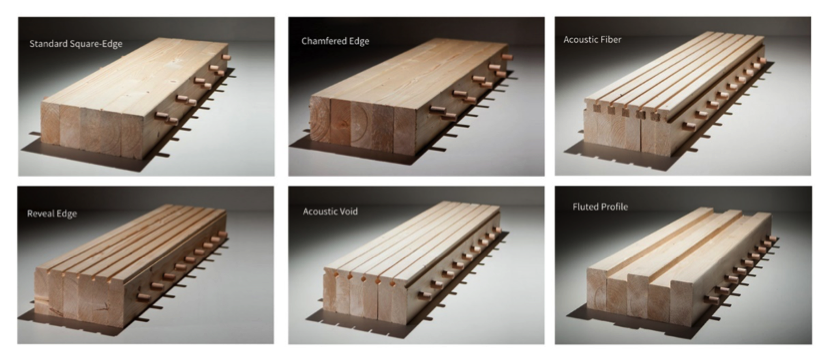 Sources: Rothoblaas
11.05.2022
24
Presentation Title
Name of the presenter
DLT (dowels) -NLT (nais) (bar shaped material):n

heavy loads
Straight and curved beams with very stable forms and high visual quality
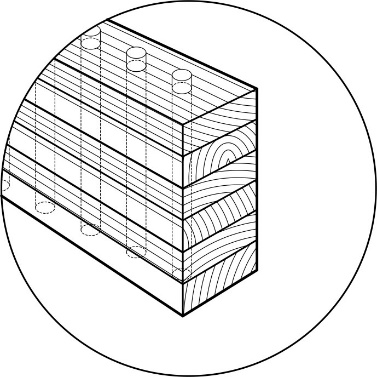 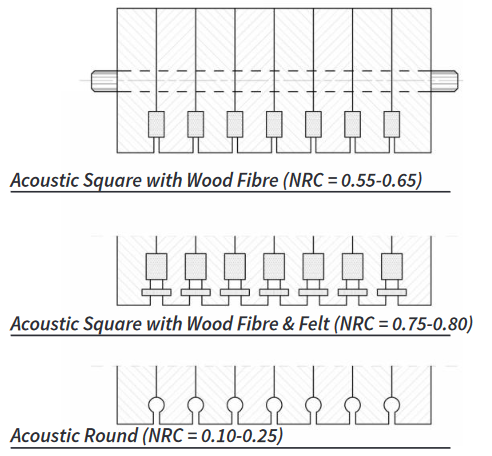 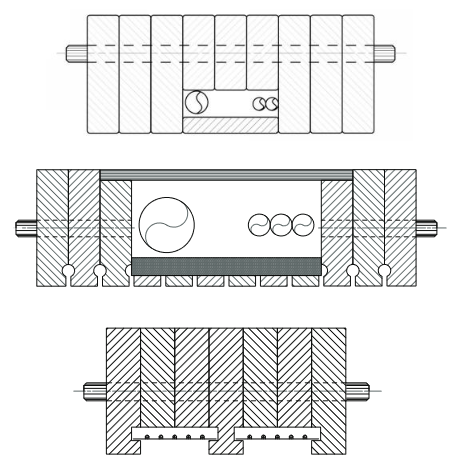 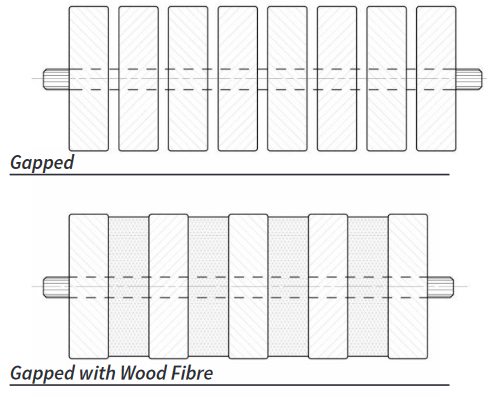 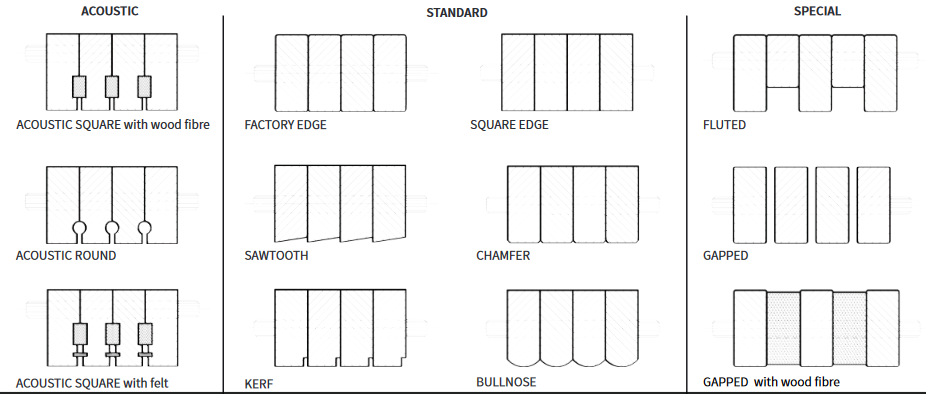 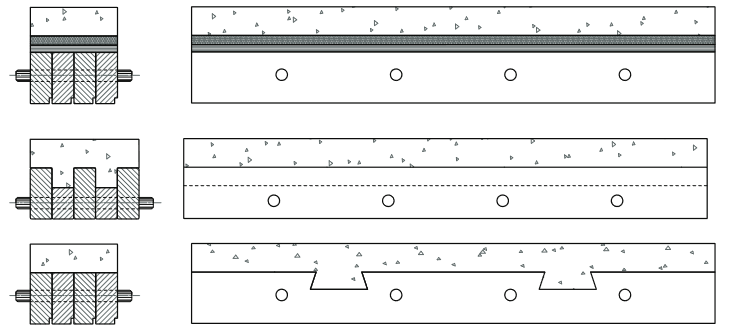 Sources: Rothoblaas
11.05.2022
25
Sources: Structure Craft
25
Presentation Title
Name of the presenter
Solving sollutions:
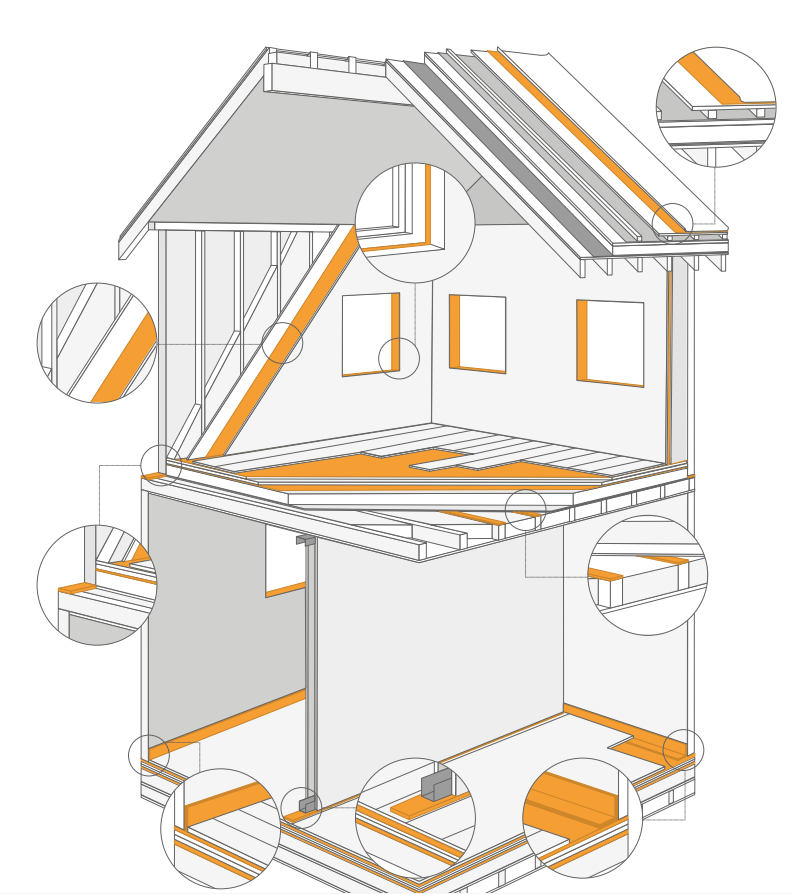 Sources: Rothoblaas
11.05.2022
26
Presentation Title
Name of the presenter
Sound:
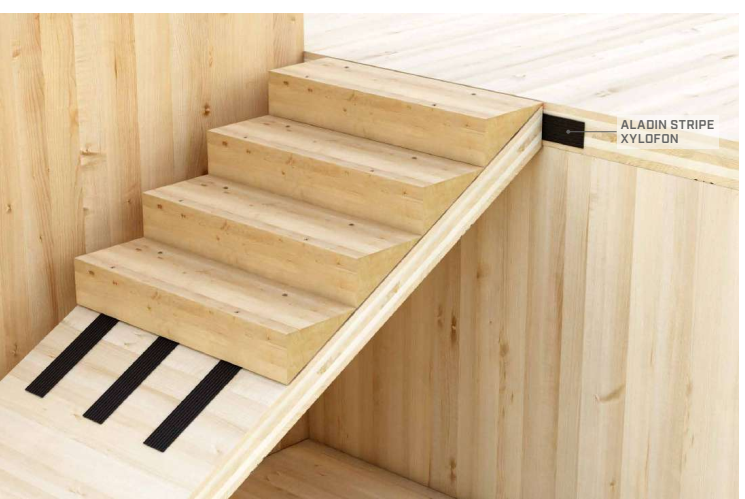 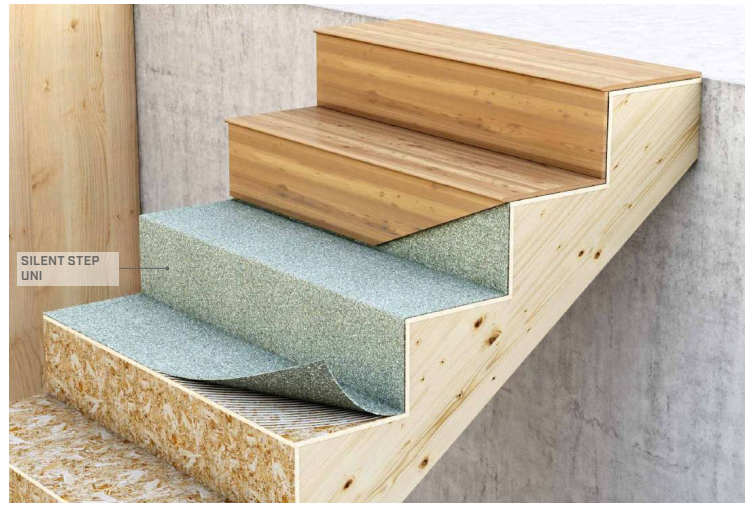 Sources: Rothoblaas
11.05.2022
27
Presentation Title
Name of the presenter
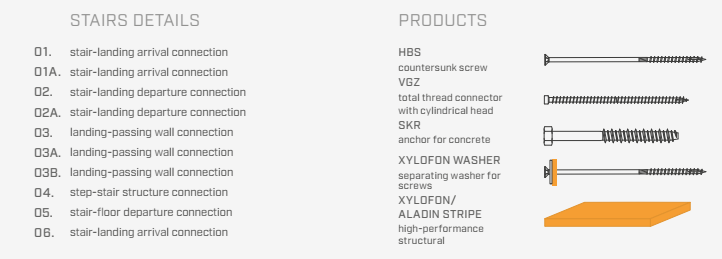 Proofing:
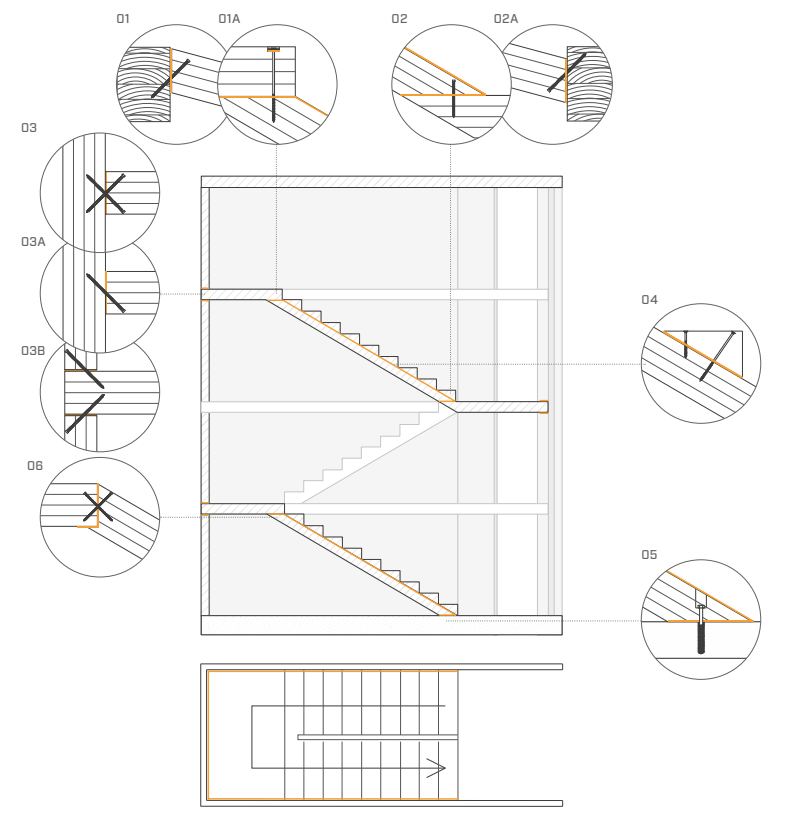 Sources: Rothoblaas
11.05.2022
28
Presentation Title
Name of the presenter
Sound:
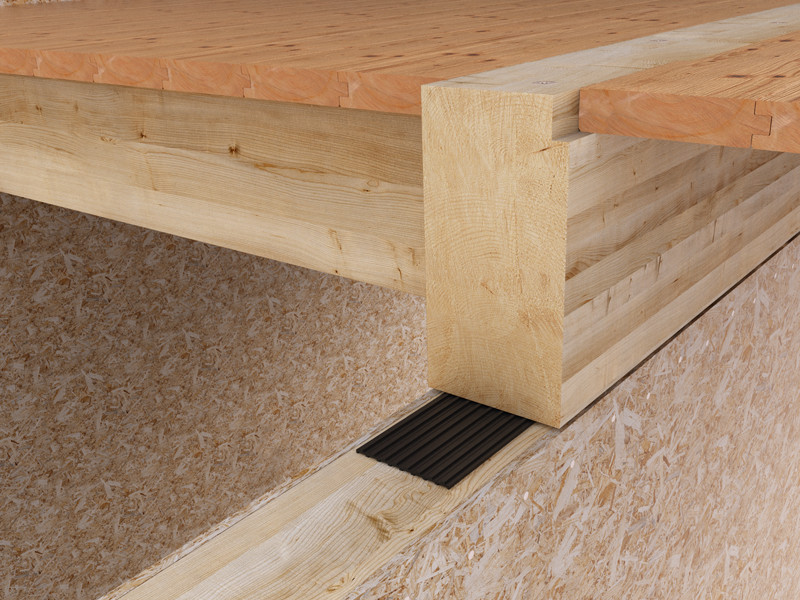 Sources: Rothoblaas
11.05.2022
29
Presentation Title
Name of the presenter
Sound:
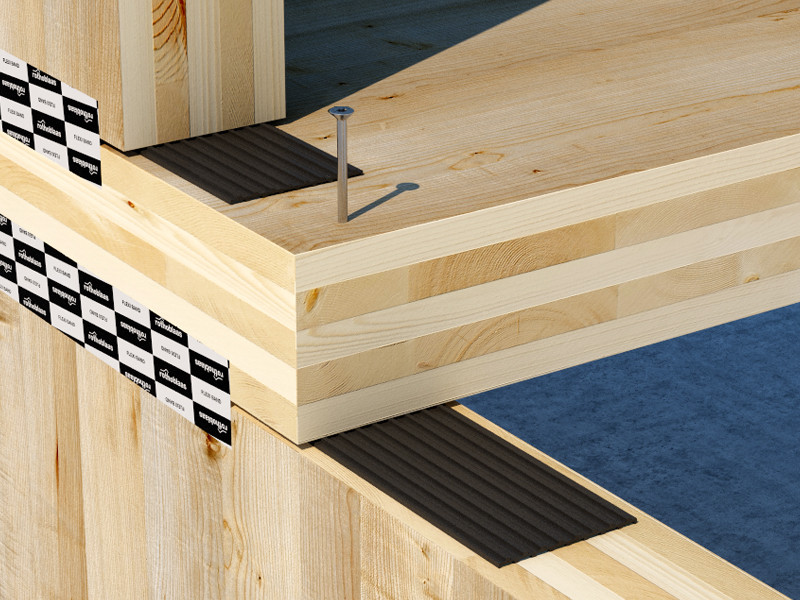 Sources: Rothoblaas
11.05.2022
30
Presentation Title
Name of the presenter
Sound:
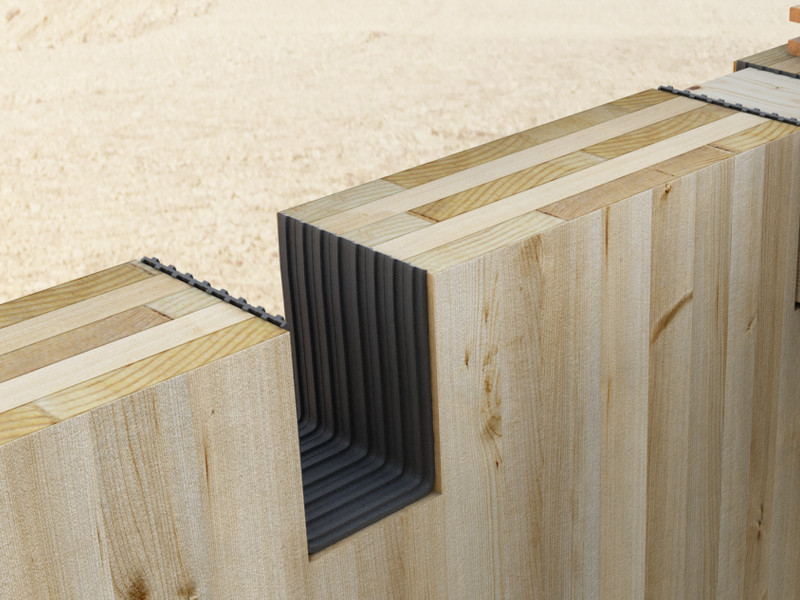 Sources: Rothoblaas
11.05.2022
31
Presentation Title
Name of the presenter
Sound:
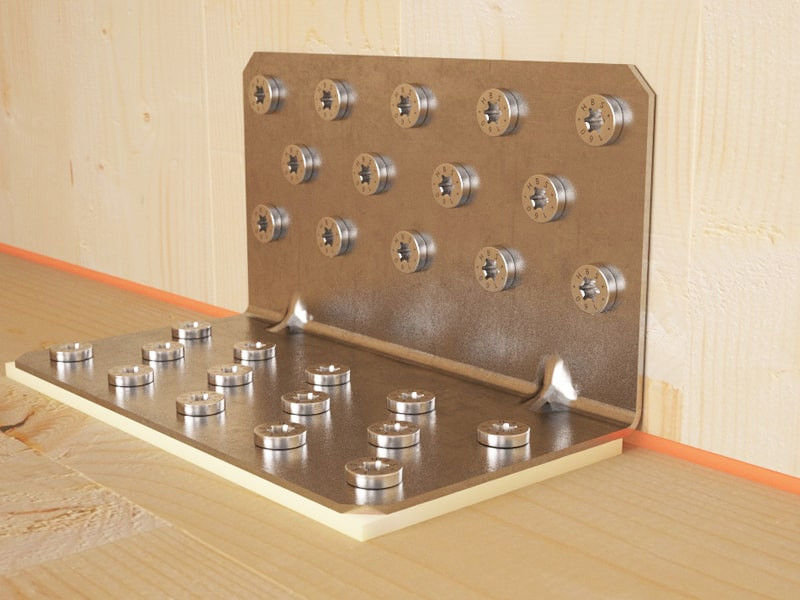 Sources: Rothoblaas
11.05.2022
32
Presentation Title
Name of the presenter
Sound:
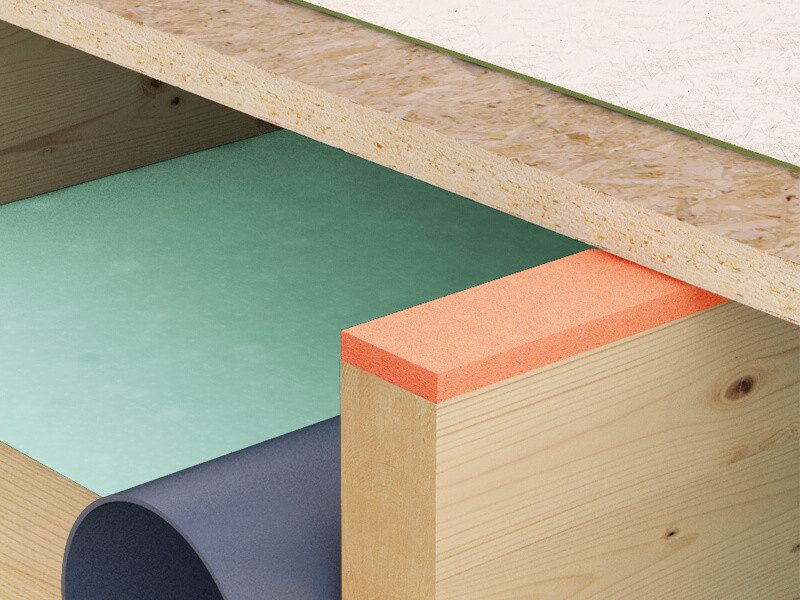 Sources: Rothoblaas
11.05.2022
33
Presentation Title
Name of the presenter
Sound:
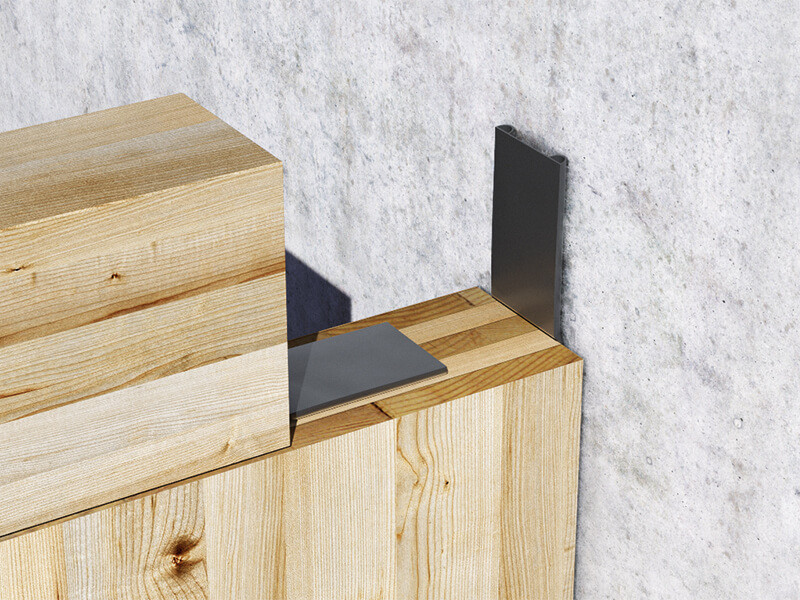 Sources: Rothoblaas
11.05.2022
34
Presentation Title
Name of the presenter
Sound:
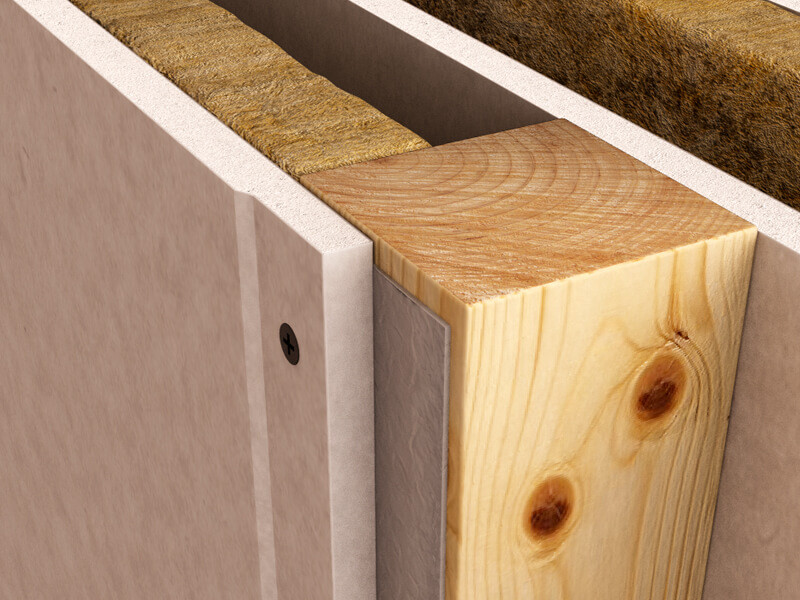 Sources: Rothoblaas
11.05.2022
35
Presentation Title
Name of the presenter
Sound:
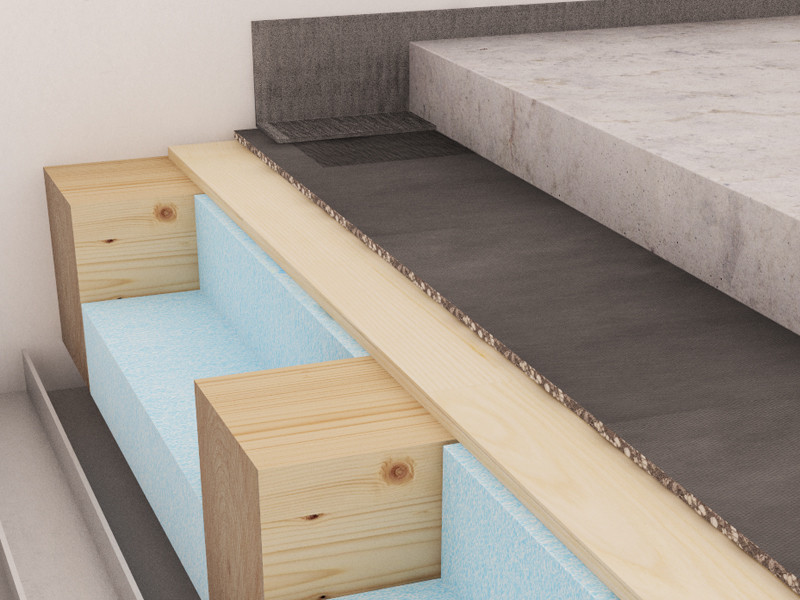 Sources: Rothoblaas
11.05.2022
36
Presentation Title
Name of the presenter
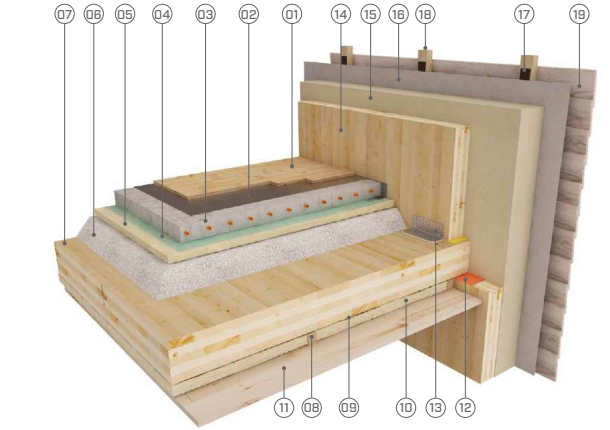 Proofing:
Sources: Rothoblaas
11.05.2022
37
Presentation Title
Name of the presenter
Proofing:
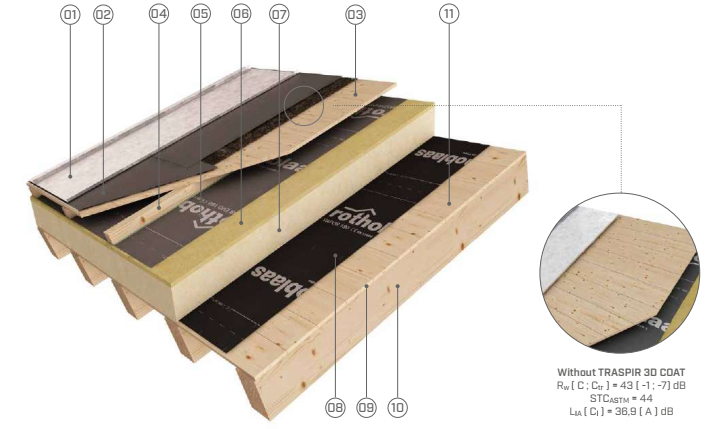 Sources: Rothoblaas
11.05.2022
38
Presentation Title
Name of the presenter
Proofing:
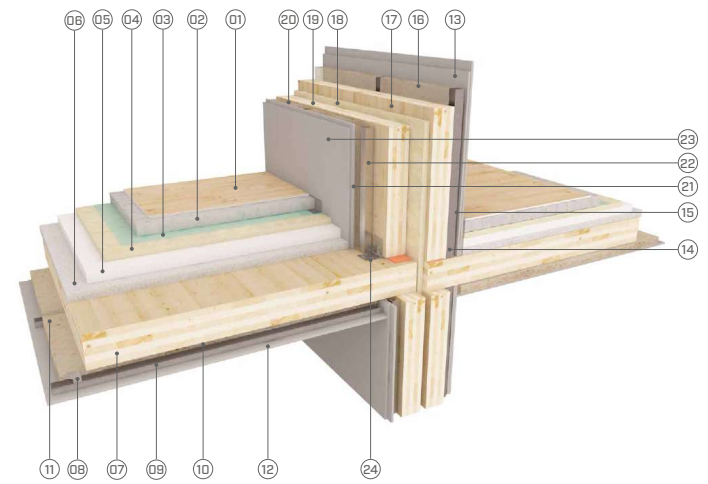 Sources: Rothoblaas
11.05.2022
39
Presentation Title
Name of the presenter
Proofing:
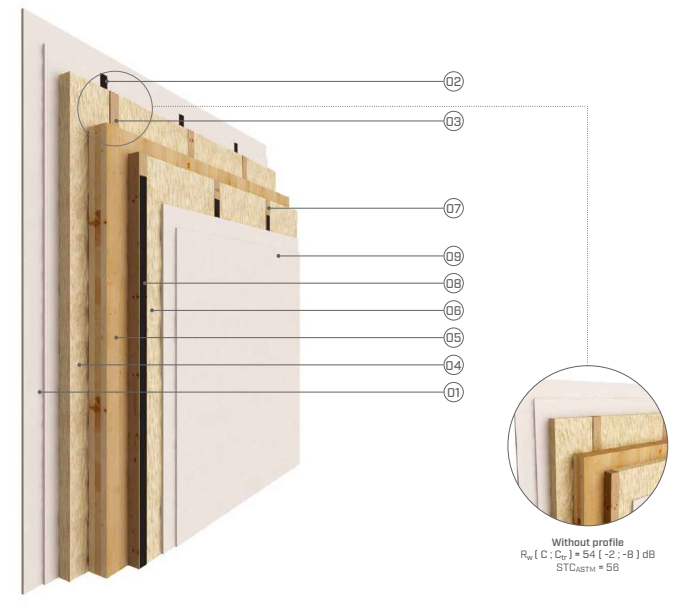 Sources: Rothoblaas
11.05.2022
40
Presentation Title
Name of the presenter
Proofing:
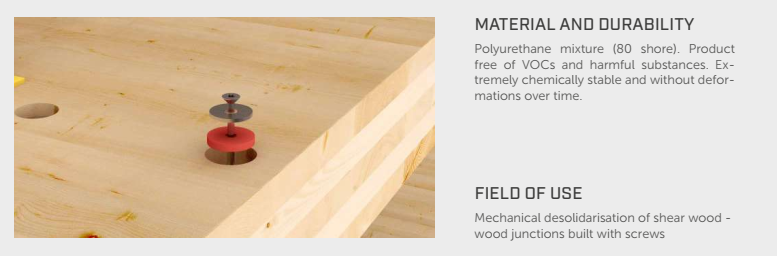 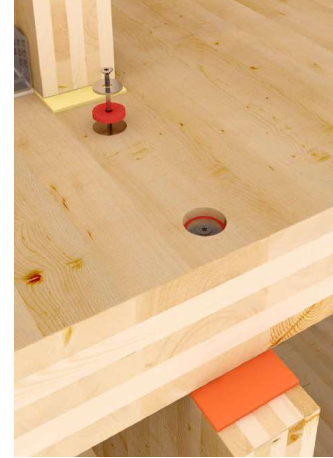 Sources: Rothoblaas
11.05.2022
41
Presentation Title
Name of the presenter
Proofing:
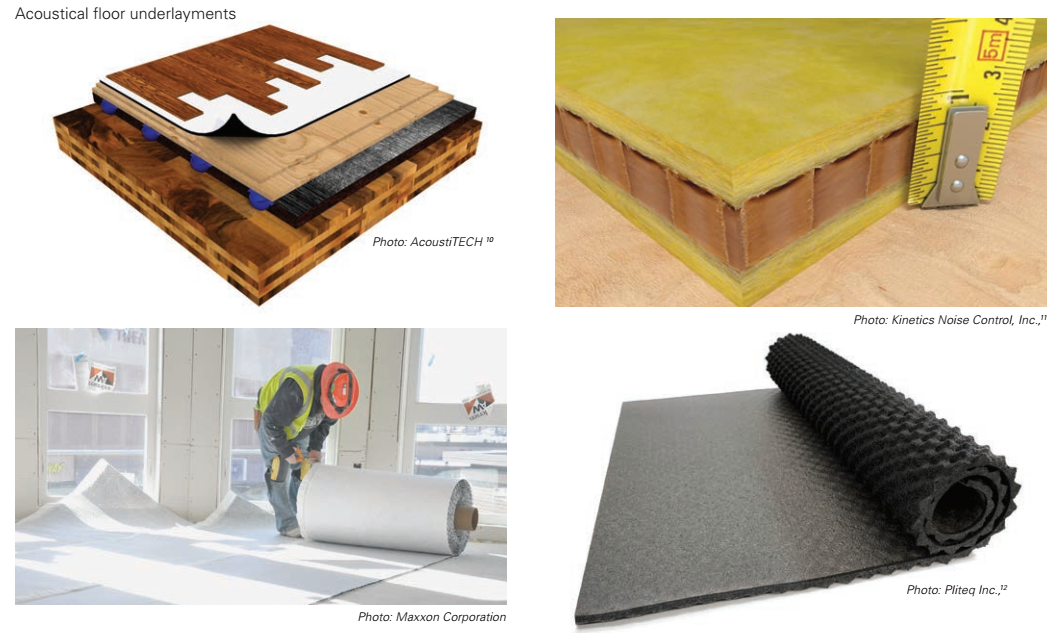 Sources: Woodworks
11.05.2022
42
Presentation Title
Name of the presenter
Proofing:
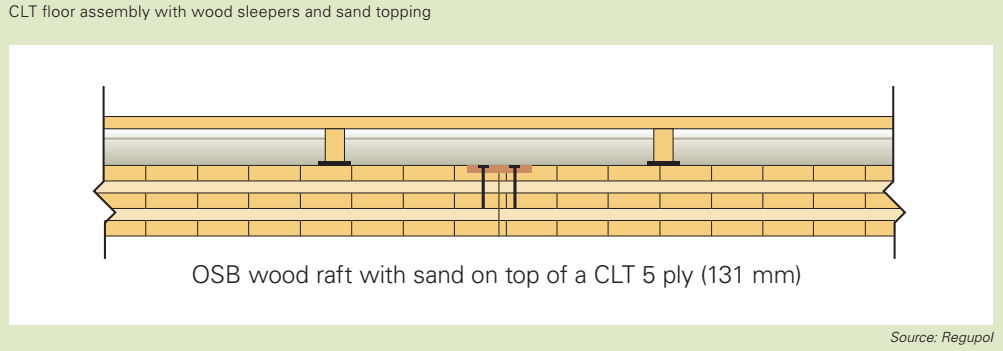 Sources: Woodworks
11.05.2022
43
Presentation Title
Name of the presenter
Proofing:
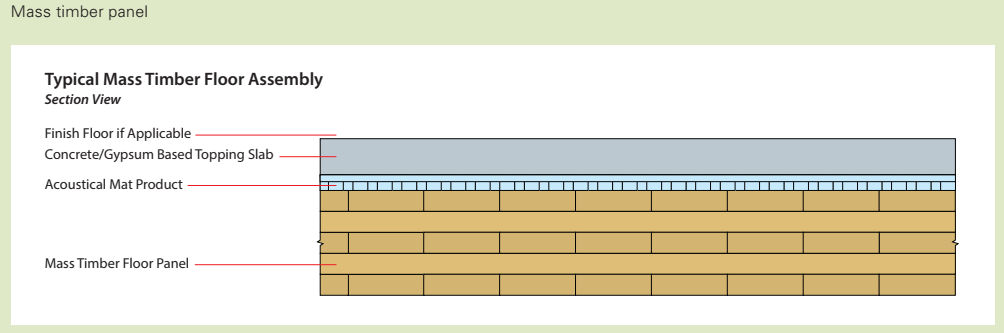 Sources: Woodworks
11.05.2022
44
Presentation Title
Name of the presenter
Proofing:
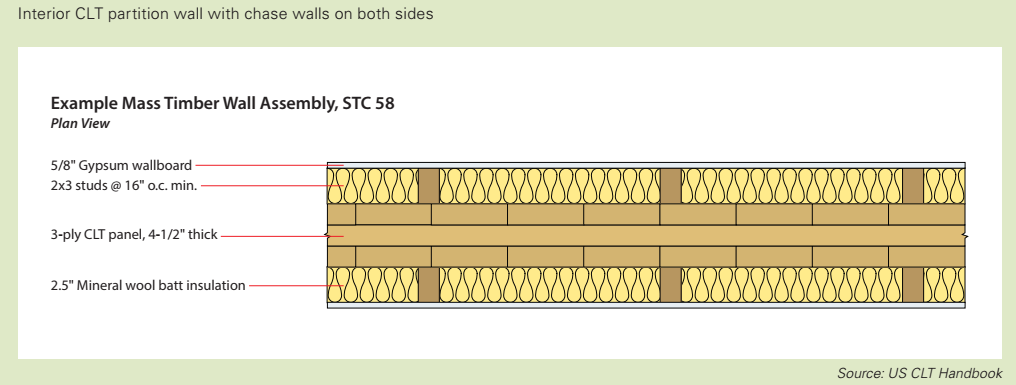 Sources: Woodworks
11.05.2022
45
Presentation Title
Name of the presenter
Proofing:
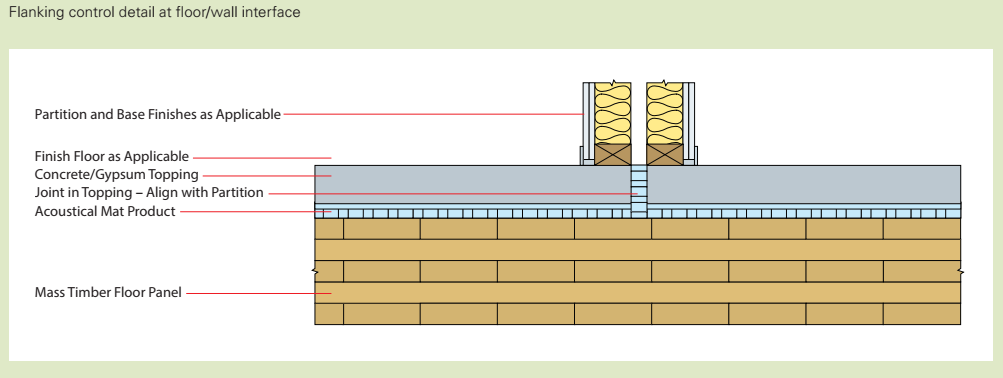 Sources: Woodworks
11.05.2022
46